МІЖНАРОДНІ ІНСТИТУТИ ТА СТРАТЕГІЇ РОЗВИТКУ
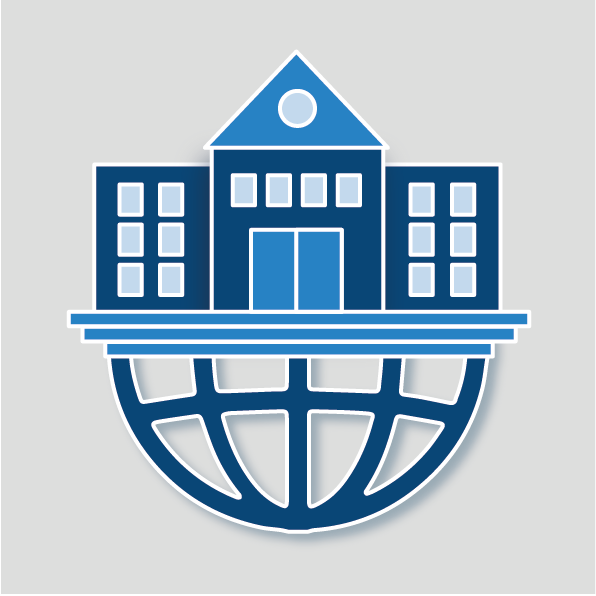 ДИСЦИПЛІНА ЗА ВИБОРОМ ДЛЯ СТУДЕНТІВ СПЕЦІАЛЬНОСТІ 
281 ПУБЛІЧНЕ УПРАВЛІННЯ ТА АДМІНІСТРУВАННЯ
(ОР МАГІСТР)

Викладач: 
Омельяненко 
Віталій Анатолійович
к.е.н., доцент
Метою викладання навчальної дисципліни 
«Міжнародні інститути та стратегії розвитку» 
є засвоєння студентами системної сутності міжнародного аспекту публічного управління та ролі міжнародних інститутів в системі публічного управління
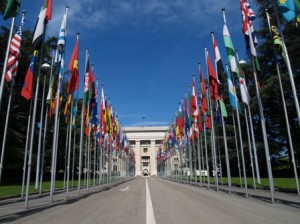 Основними завданнями навчальної дисципліни 
«Міжнародні інститути та стратегії розвитку» є: 
– формування здатності визначати, науково обґрунтовувати та критично оцінювати стратегічні напрями розвитку на міжнародному рівні; 
– формування здатності ініціювати, організовувати та керувати інноваційними проектами на різних рівнях публічного управління та адміністрування; 
– формування здатності розробляти нові підходи та адаптувати кращі практики розробки стратегії взаємодії з міжнародними інститутами розвитку; 
–  формування здатності аналізувати ключові фактори успіху в міжнародній конкурентній боротьбі, залежність конкурентних переваг від конкретних умов і причин, сфери формування та реалізації конкурентних переваг;
– формування вміння аналізувати та оцінювати умови розвитку міжнародної діяльності в секторально-галузевому і регіонально-країновому розрізі.
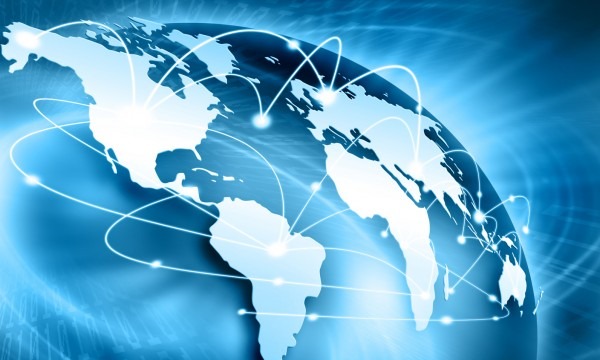 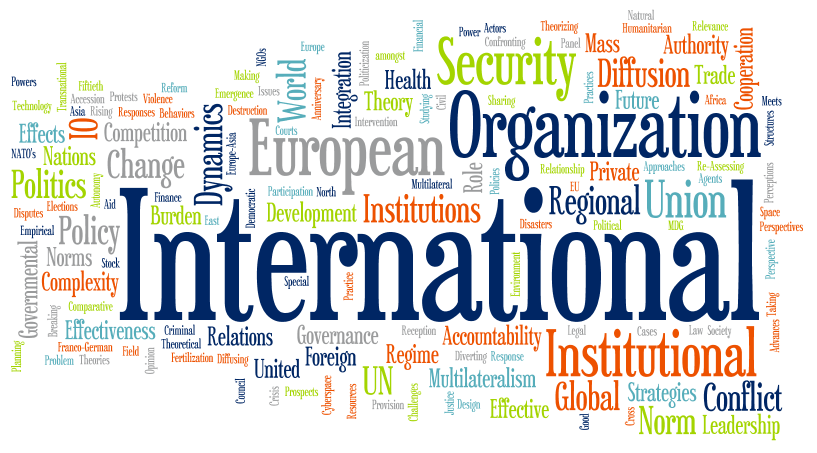 ЗМІСТ ДИСЦИПЛІНИ
СТРАТЕГІЇ РОЗВИТКУ І СЕРЕДОВИЩЕ ЇХ ФОРМУВАННЯ
МІЖНАРОДНЕ ПУБЛІЧНЕ УПРАВЛІННЯ І АДМІНІСТРУВАННЯ
МІЖНАРОДНА КООРДИНАЦІЯ ЕКОНОМІЧНИХ ПОЛІТИК ТА МІЖНАРОДНІ ІНСТИТУТИ
СТРАТЕГІЧНІ КОМУНІКАЦІЇ В МІЖНАРОДНИХ ВІДНОСИНАХ
МІЖНАРОДНІ СТРАТЕГІЇ РОЗВИТКУ РЕГІОНУ
СТРАТЕГІЇ МІЖНАРОДНОЇ КОНКУРЕНТОСПРОМОЖНОТІ  РЕГІОНУ  
МІЖНАРОДНІ СТРАТЕГІЇ ІННОВАЦІЙНОГО РОЗВИТКУ  РЕГІОНУ  
МІЖНАРОДНИЙ ТУРИЗМ ЯК ФАКТОР РЕГІОНАЛЬНОГО РОЗВИТКУ
МЕТОДИ НАВЧАННЯ 
пояснювально-ілюстративний метод, репродуктивний метод, метод проблемного викладу, дослідницький метод, дискусійний метод
РЕЗУЛЬТАТИ НАВЧАННЯ
– уміння аналізувати сучасний стан та перспективи розвитку міжнародних відносин; аналізувати причини та умови публічного адміністрування в країнах з розвиненою демократією; виділяти та обґрунтовувати проблемні ситуації в процесі вироблення, прийняття і виконання управлінських рішень в міжнародній публічній сфері.
–  знання ключових факторів успіху в міжнародній конкурентній боротьбі, залежність конкурентних переваг від конкретних умов і причин, сфери формування та реалізації конкурентних переваг;
– вміння аналізувати та оцінювати умови розвитку міжнародної діяльності в секторально-галузевому і регіонально-країновому розрізі;
– вміти розраховувати показники міжнародної конкурентоспроможності регіонів;
– здатність розробляти стратегії міжнародної конкурентоспроможності регіонів і країн в умовах глобалізації.